School of Social WorkUBC
PhD Information Session, Fall 2021
Lea Caragata, Associate Professor, Chair, PhD Program
lea.caragata@ubc.ca
Christine Graham, Program Advisor
Christine.graham@ubc.ca
Agenda
Why Vancouver and UBC?
The School of Social Work at UBC
The PhD Program:
Courses and requirements
Applying:
The application process – Faculty of Graduate and Postdoctoral Studies
The School of Social Work:
Identifying a supervisor
Admission process and decisions 
Funding
VancouverCanada’s 3rd largest city, one of the most ethnically and linguistically diverse An international/multi-ethnic community amidst world renowned geography52 percent of the population speak a first language other than English. Population of 2.5 millionA labour hub, 2 major research universities, the largest industrial center on Canada’s west coast
UBC & The School of Social WorkCanada’s 3rd largest university, one of the top 25 public universities in the worldInternationally known for excellence in teaching and research as well as global impact The School of Social Work – located within the Faculty of ArtsFounded in 1929, 15 FT faculty, BSW, MSW and PhD programs
School Mission: a commitment to fundamental social work values and a focus on social justice and an ethic of care
PhD Program:School of Social Work
Program Goals
Through a rigorous academic program students are provided with opportunity for advanced scholarship and professional growth.
Prepares graduates for academic positions in higher education, specialized research and leadership roles in government and human service organizations.
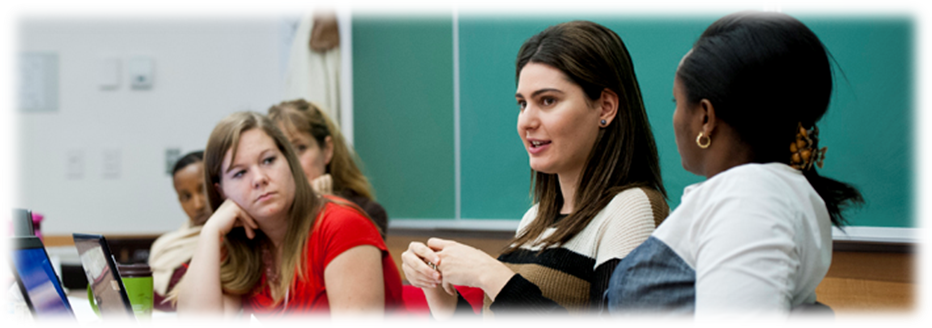 Students in the program will be required to take at least 18 credits of course work as laid out below:
Course
Requirements
PhD Program Requirements
Courses as previously described.

A comprehensive examination comprised of two papers:
Paper 1 will focus on theoretical concepts and their application relevant to the student’s proposed field of research. 

Paper 2 will address a substantive topic related to the student’s research, for example, a critical literature review. 

A dissertation based on original research with a full oral defense.
Part Time and Full Time Options
The part-time option is only available for domestic students due to visa restrictions.  

PT students may take up to eight years to complete their degree. 

FT students have a six year limit to degree completion.  
(In both cases, extension requests are possible, but approval isn't guaranteed).  

Students cannot switch between PT and FT after they begin the program.
School of Social WorkAdmission Process
Applying for Admission
1st Principles: The program is competitive, ensure you have read the website, attended to the application instructions and presented high quality work.
Application is through the Faculty of Graduate and Postdoctoral Studies.
Read: https://www.grad.ubc.ca/viewbook
https://www.grad.ubc.ca/application-guide
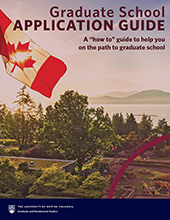 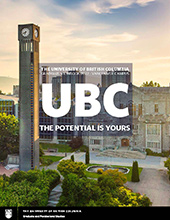 Admission Requirements and Process
Identify and secure a supervisor
Complete the application including obtaining references who can speak effectively to your academic qualifications and academic promise.
Develop a statement describing your research plan. Ensure that it encompasses a theoretical framing and appropriate methodological detail.
Deadline for applications is December 1, 2021.
All applicant files are pre-screened and files are read and ranked by two faculty members.
We expect to accept 4 doctoral applicants for September of 2022.
Funding
For FT students:
	Minimum guaranteed funding of $22,000/yr for each of 4 years
Funding comprised of:
	Scholarship
	Teaching Assistantship (TA) (1 /yr)
	Research Assistantship (RA) (w minimum funding committed by your confirmed supervisor)
Students are encouraged/required to apply for Tri-Council and other external grants

For PT students:
	No guaranteed funding is provided
	Possible work as an RA may be available
Tuition
Full Time:
TUITION (annual amount payable in three installments - September, January, May)FT domestic:  $5,197.59 plus approximately $1,000 in student feesFT international:  $9,131.31  plus approximately $1,000 in student fees. 

Currently the university automatically grants a $3,200 international tuition award thatreduces the total payable by that amount.

Part Time:
PT domestic: $3,824 plus student fees (not certain of amount)
Thank you.
Questions?
Lea Caragata, Associate Professor, Chair, PhD Program
lea.caragata@ubc.ca
Christine Graham, Admissions Director
Christine.graham@ubc.ca